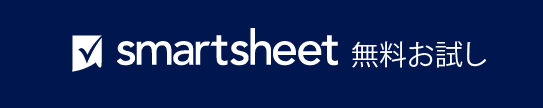 建設プロジェクト実行計画テンプレート
プロジェクト名
プロジェクト成果物
テキストの入力
作業範囲
テキストの入力
建設プロジェクト実行計画テンプレート
プロジェクト タイムライン テーブル
マイルストーン
リスクあり
スケジュールより早い
プロジェクト タイムライン
プロジェクト レポート
コメント